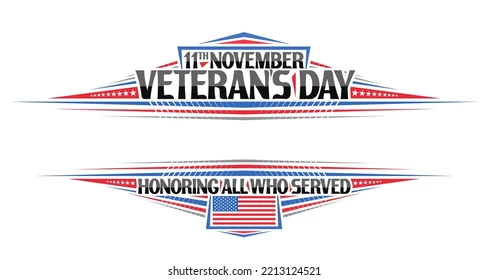 6th Grade Lesson Plan
OBJECTIVES: CCSS.ELA-LITERACY.W.4.7; 5.7 Conduct short research projects that build knowledge through investigation of different aspects of a topic. CCSS.ELA-LITERACY.W.4.8 Recall relevant information from experiences or gather relevant information from print and digital sources. CCSS.ELA-LITERACY.W.5.8 Recall relevant information from experiences or gather relevant information from print and digital sources; summarize or paraphrase information in notes and finished work.

STRATEGIES: Writing  Think/Pair/Share  Collaboration

MATERIALS: Smart TV, Copies of the K-W-L Worksheet; Copies of the Veterans Day Word Search Puzzle

Engage: Hand out the Veterans Day K-W-L. Allow students time to fill in the first and second section of the K-W-L worksheet. Before playing the video clip, tell the students to take notes during the video, this information can go in the “L” column of their K-W-L worksheet. Play the YouTube video, What Does Being a Veteran Mean to You? https://youtu.be/floZanYgCTk After viewing the video, ask students to share with the rest of the class one thing they learned about veterans from the video.

Explore: Students will brainstorm a way to serve veterans in their local communities on Veterans Day. See the last page of this lesson plan for suggestions for service.

Evaluate: assessment. Teachers should choose which activities to use as formal/informal assessments.

Enrichment/ServiceLearning Project: Students will participate in an activity to Remember and Honor Veterans on Veterans Day. Students are encouraged to participate in the Wreaths Across America Oral History Project
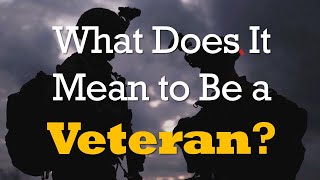 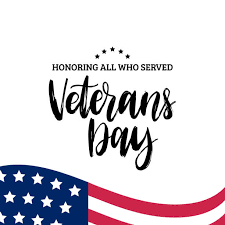 Think/Pair/Share Worksheet: KWL 

Name: _______________________________________________________________

              What I KNOW			What I WANT to know			What I LEARNED
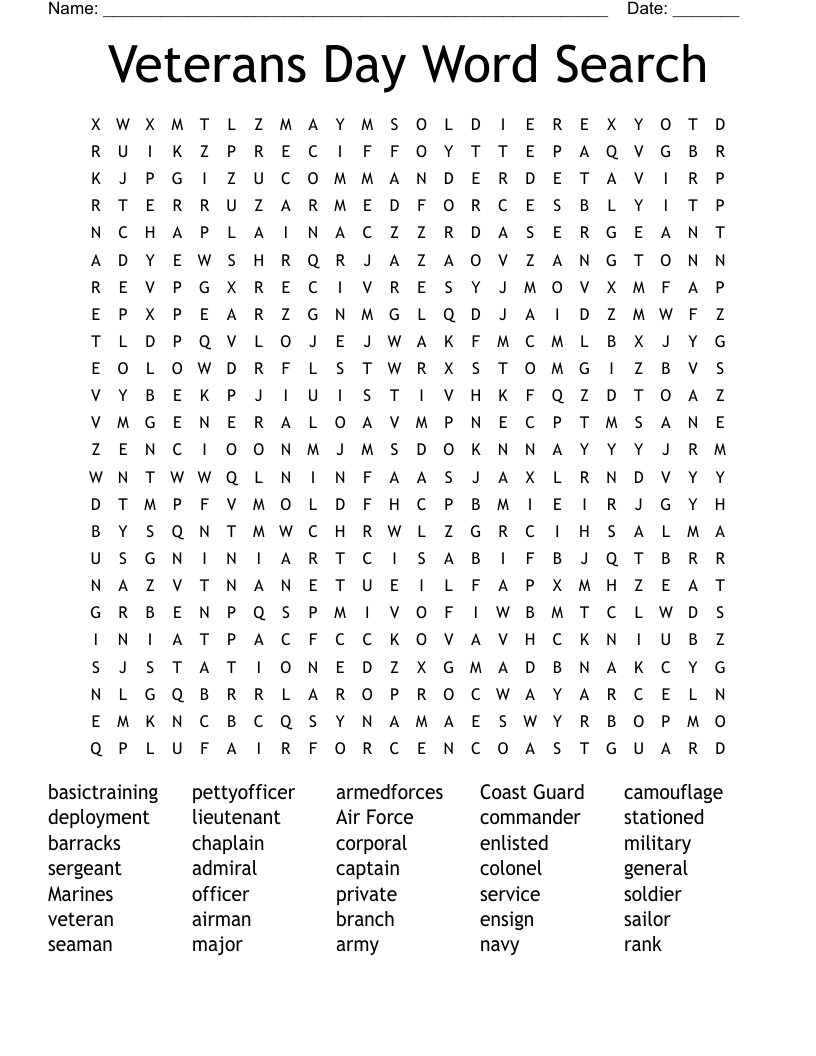